PAOLO e FRANCESCA
Tradizione e Storia
Massimo La Gioia
II A
Scuola Media Bramante 
Roma
Agenda
Dante e il V Canto dell'Inferno
Inquadramento storico
Mancanza di fonti attendibili
La vicenda nella tradizione “fiorentina” da Dante a Boccaccio e in D'Annunzio
Alternative ipotesi storiche 
Significati in Dante
Paolo e Francesca
“Quali colombe dal disio chiamate...”
Dante 
Divina Commedia
Inferno
Canto V, Cerchio dei Lussuriosi 

......una delle poche fonti sulla vicenda
[Speaker Notes: Dante con il Canto V dell’Inferno rappresenta una delle poche fonti storiche sulla vicenda di Paolo e Francesca. Dante li immortala infatti nella Divina Commedia mettendoli nel cerchio dei lussuriosi dai quali si distaccano per parlare con Dante e Virgilio come “quali colombe dal disio chiamate”, che si alzano insieme per volare al nido.]
Inquadramento storico
matrimoni di interesse per riappacificare 2 casate antagoniste:
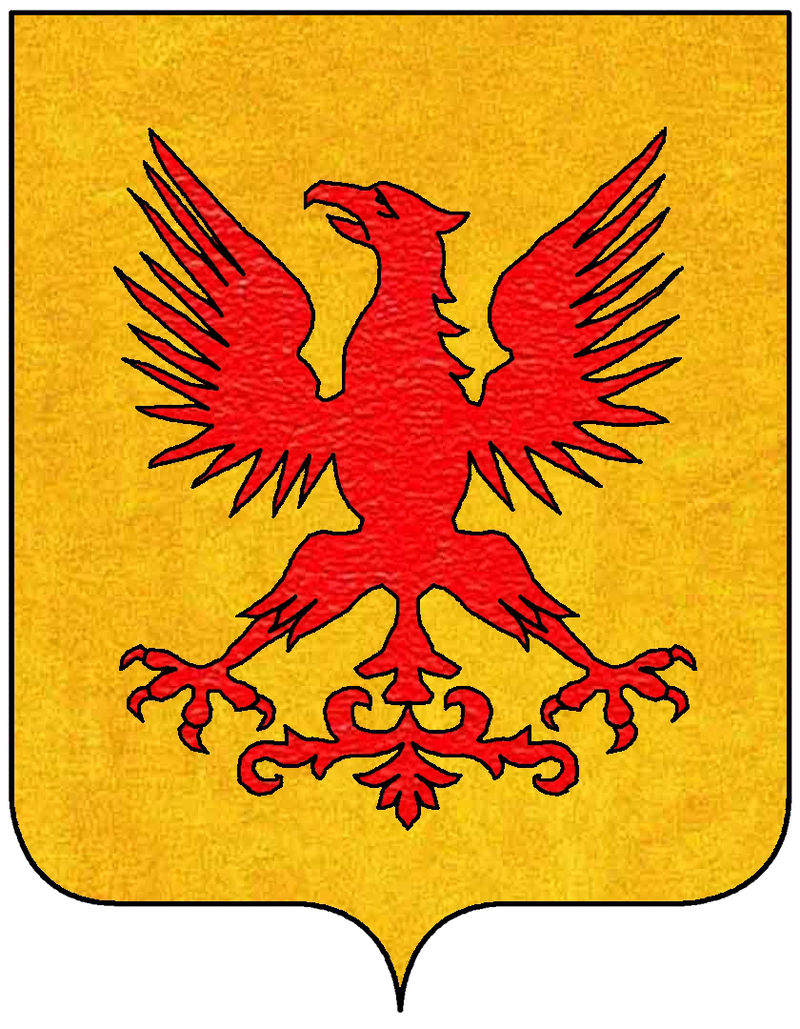 Giovanni
“Gianni Ciotto”
ferito in battaglia
Bernardino
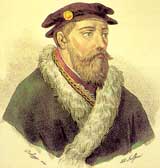 Guido 
il Minore
Francesca
quindicenne
Maddalena
Mastin Vecchio
“Il Centenario”
Malatesta o Malatesti
(“Testa Dura”)
Rimini
da 
Polenta
Ravenna
[Speaker Notes: Nel 1275 Guido Minore da Polenta, signore di Ravenna e Cervia (conosciuto personalmente da Dante a Ravenna), d’intesa con Mastin Vecchio “il Centenario” o Malatesta da Verucchio, capostipite della famiglia dei Malatesta o Malatesti (“Testa Dura”), signori di Rimini, si accordano per 2 matrimoni combinati fra i loro figli, per mettere fine alle lunghe contese fra le due famiglie e per suggellare l’aiuto che i Polenta avevano ricevuto a Ravenna dai Malatesta per sedare le lotte fra fazioni opposte. 
Pertanto, Francesca da Polenta sarebbe andata in sposa a Giovanni Malatesta, molto più anziano di lei e conosciuto come Gianciotto o Gianni “Ciotto” cioè zoppo, deforme probabilmente per una ferita di guerra, mentre il fratello di Francesca, Bernardino da Polenta, avrebbe impalmato Maddalena Malatesta, sorella di Gianciotto.]
Mancanza di fonti attendibili
i Malatesta avevano interesse a censurare le voci locali sul fatto di cronaca nera
Dante riprende voci e racconti di parte:
aveva simpatia per Guido da Polenta, che aveva conosciuto bene a Ravenna e stimava
odiava i Malatesta perchè avevano spesso cambiato bandiera fra Ghibellini e Guelfi per ragioni politiche ed economiche e parteggiavano per Papa Bonifacio VIII, nemico acerrimo del Poeta
condanna Gianciotto alla “Caina”, la parte più profonda dell'Inferno
Boccaccio (“Comento alla Divina Comedia”) aggiunge particolari forse da pettegolezzi popolari
D'Annunzio arricchisce la sua “Francesca da Rimini” con informazioni di provenienza non nota
la “Caina” dell'Inferno di Dante
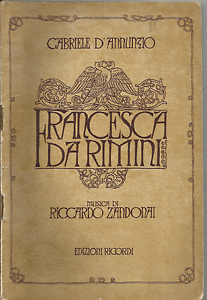 [Speaker Notes: A questo punto la vicenda perde le fonti storiche di prima mano, rimanendo solo i versi di Dante, che pure non aveva in simpatia i Malatesta perché avevano spesso cambiato bandiera passando dai ghibellini ai guelfi e viceversa, per motivi economici e di opportunità, ed un racconto con il quale Boccaccio fornisce ricchi particolari che sembrano riassumere i pettegolezzi dell’epoca.
La mancanza di fonti storiche attendibili è sicuramente legata al fatto che questo fatto di cronaca nera “di provincia” metteva in cattiva luce la famiglia dei Malatesta che detenevano il potere nella zona e pertanto avevano interesse a censurare tutte le voci riguardanti il fatto.]
La vicenda nella tradizione “fiorentina” da Dante a Boccaccio e in D'Annunzio
Dante e Boccaccio
inganno messo in atto da Gianciotto
matrimonio per procura a Ravenna: inviato il fratello Paolo il Bello il 1275
Francesca crede sia lo sposo e si innamora
Francesca scopre il trucco al risveglio dopo le nozze e si dispera
Francesca si rassegna e mette al mondo  2 figli, ma sopravvive solo Concordia
Gianciotto nel frattempo molto impegnato in politica e battaglie (podestà a Forlì, Rimini, Pesaro e Faenza)
[Speaker Notes: Secondo la tradizione boccaccesca (il “Comento alla Divina Comedia”), quindi, per evitare il rifiuto delle nozze da parte della fanciulla i due signori feudali tramarono un inganno ovvero organizzarono un matrimonio “per procura” presso la dimora di Francesca, inviando non già lo sposo promesso, Gianciotto, ma il fratello più giovane, Paolo soprannominato il bello, alla cui vista Francesca si innamorò subito. 
Secondo questa tradizione, il giorno delle nozze la ragazza accettò lo sposo inconsapevole dell'inganno ma il mattino seguente quando scoprì che suo marito era in realtà Giovanni si disperò per diversi giorni.
Col passare del tempo Francesca si rassegnò al suo destino e successivamente ebbe una figlia che chiamò Concordia e un figlio Francesco che però morì subito. Suo marito Gianciotto negli stessi anni si distingueva valorosamente nei fatti di arme e di politica, venendo chiamato a svolgere funzioni di podestà a Forlì, Pesaro, Rimini e Faenza.]
La vicenda nella tradizione “fiorentina” da Dante a Boccaccio e in D'Annunzio
Dante e Boccaccio
Paolo il Bello, valoroso in lotte fra Guelfi-Ghibellini, nominato Capitano del Popolo a Firenze  nel 1282 - 1283; rientrato da Firenze, inizia a frequentare Francesca al castello di Gradara
[Speaker Notes: Nel frattempo Paolo si era distinto valorosamente nelle lotte fra guelfi e ghibellini in numerose signorie italiane, al punto che Papa Bonifacio VIII lo aveva fatto nominare Capitano del Popolo presso la Signoria di Firenze nel 1282 -83. 
Rientrato a Ghiggiolo da Firenze, Paolo inizio a frequentare la dimora di Francesca, probabilmente il castello di Gradara, sull’appennino forlivese.]
La vicenda nella tradizione “fiorentina” da Dante a Boccaccio e in D'Annunzio
Dante, Boccaccio e D'Annunzio
la lettura di un romanzo di “amor cortese”: Lancillotto e Ginevra,  accende gradualmente l'amore fra Paolo e Francesca.
Nel 1284 Malatestino dall'Occhio, fratello di Gianciotto (secondo D'Annunzio), o un servo traditore, fa la spia a Gianciotto
[Speaker Notes: Qui, secondo Dante, la lettura innocente di un testo “cortese” quale era “Lancillotto e Ginevra” aprì progressivamente i loro cuori alla passione.
Qualcuno, secondo la tradizione Malatestino dall’Occhio, fratello maggiore di Gianciotto, così chiamato perché era orbo ma, secondo D’Annunzio (la “Francesca da Rimini”), “dall’uno ci vedeva fin troppo bene”, oppure un servo traditore, vedendoli insieme avvisò Gianciotto. Correva probabilmente l’anno 1284.]
La vicenda nella tradizione “fiorentina” da Dante a Boccaccio e in D'Annunzio
Dante, Boccaccio e D'Annunzio

Gianciotto finge di partire per Pesaro, ma rientra nel castello da un passaggio segreto
Paolo e Francesca, leggendo, giungono al bacio di Lancillotto e Ginevra e cedono alla passione.
[Speaker Notes: Questi fece finta di partire per uno dei suoi viaggi a Pesaro ma rientrò nella dimora tramite un passaggio segreto e vedendo i due amanti mentre – secondo Dante - si scambiavano il bacio fatale leggendo un eguale atto fra Lancillotto e Ginevra – ma probabilmente erano già da tempo divenuti amanti carnali, altrimenti la furia di Gianciotto non sarebbe stata spiegabile,  accecato dalla gelosia, irruppe nella stanza ed estrasse la spada per uccidere i due giovani.]
La vicenda nella tradizione “fiorentina” da Dante a Boccaccio e in D'Annunzio
Dante, Boccaccio e D'Annunzio

Gianciotto sorprende Paolo e Francesca nel momento di un semplice bacio ? (o Paolo è colto mentre, impigliato in una botola, cerca di scappare) e accecato dalla gelosia trafigge con la spada entrambi gli amanti
Gianciotto si risposa nel 1286 con Ginevra di Tebaldello dei Zambrasi da cui ha 5 figli e rinchiude la figlia Concordia in convento
[Speaker Notes: Secondo la tradizione (Boccaccio) Paolo avrebbe tentato la fuga attraverso una botola nella stanza, ma il suo vestito impigliandosi in un chiodo lo avrebbe trattenuto permettendo a Gianciotto di alzare un fendente con la spada che avrebbe colpito prima Francesca, scattata a pararsi davanti a Paolo per proteggerlo.
Gianciotto dopo un canonico anno di lutto si risposò con Ginevra  di Tebaldello dei Zambrasi, dalla quale ebbe 5 figli, dopo aver provveduto a rinchiudere Concordia, figlia di primo letto, in convento.
Paolo, sposato da giovane con la quindicenne Orabile Beatrice di Ghiggiolo, anche lui per motivi politici dato che i Ghiggiolo, prima antagonisti dei Malatesta, non avevano più eredi maschi, lasciò 2 figli che furono uccisi per vendetta dai figli di Gianciotto.]
Alternative ipotesi storiche
Incongruenze nei racconti: Francesca da Polenta sapeva bene sin dal suo incontro pre-matrimoniale che Paolo era sposato (per motivi politici) con la quindicenne Orabile Beatrice di Ghiggiolo

La vera molla del doppio omicidio da parte di Gianciotto?: 
invidia e voglia di liberarsi di un fratello scomodo e molto famoso; 
insofferenza per una moglie che sin dall'inizio non lo aveva gradito
Due piccioni con una fava, con la scusa della gelosia!
[Speaker Notes: Non si può però escludere che alla base di questo duplice delitto che Dante punisce avviando Gianciotto alla “Caina” la parte più profonda del suo Inferno, ci possano essere stati motivi assai meno passionali, anche per alcune incongruenze nel racconto.
Francesca, infatti, sapeva sin dal suo incontro pre-matrimoniale che Paolo era già sposato con Orabile di Ghiggiolo e che quindi mai sarebbe potuta divenire sua sposa.
Inoltre dai documenti storici si evince che Paolo con la sua intraprendenza e con il suo valore stava riscuotendo apprezzamenti e successi politici nell’Italia centrale e presso il Papato, rappresentando una minaccia per Gianciotto.
Pertanto potrebbe essere stata l’invidia la vera molla alla base di questi omicidi con i quali Gianciotto si sarebbe liberato di moglie e fratello scomodi.]
Significati in Dante
avversione per i Malatesta: Gianciotto destinato alla “Caina”
simpatia per Paolo e Francesca
Canto V dell'Inferno rappresenta la contraddizione fra l'ideale (Amor cortese o stilnovista, puro e sublime) e la realtà (l'amore passionale), che può inavvertitamente originare dal primo sino a indurre al peccato (“amor che a nullo amato amar perdona mi prese del costui piacer sì forte che, come vedi, ancor non mi abbandona”), ma è comunque forte al punto da sopravvivere alle pene dell'Inferno
Sommo Poeta esprime straziante complicità per gli amanti sino a svenire alla fine del canto (“...e caddi come corpo morto cade”)
[Speaker Notes: Il Canto V di Dante rappresenta la contraddizione fra l’ideale (l’amor cortese o stilnovista, puro e sublime) e la realtà (l’amore passionale), tentazione che gradualmente e inavvertitamente può scaturire dall’amore cortese (“amor che a nullo amato amar perdona mi prese del costui piacer sì forte che, come vedi, ancor non mi abbandona”), come per Paolo e Francesca, per i quali il Poeta esprime una straziante complicità al punto da svenire e cadere per terra alla fine del canto (“...e caddi come corpo morto cade”).]
THE END
Grazie per l'attenzione!